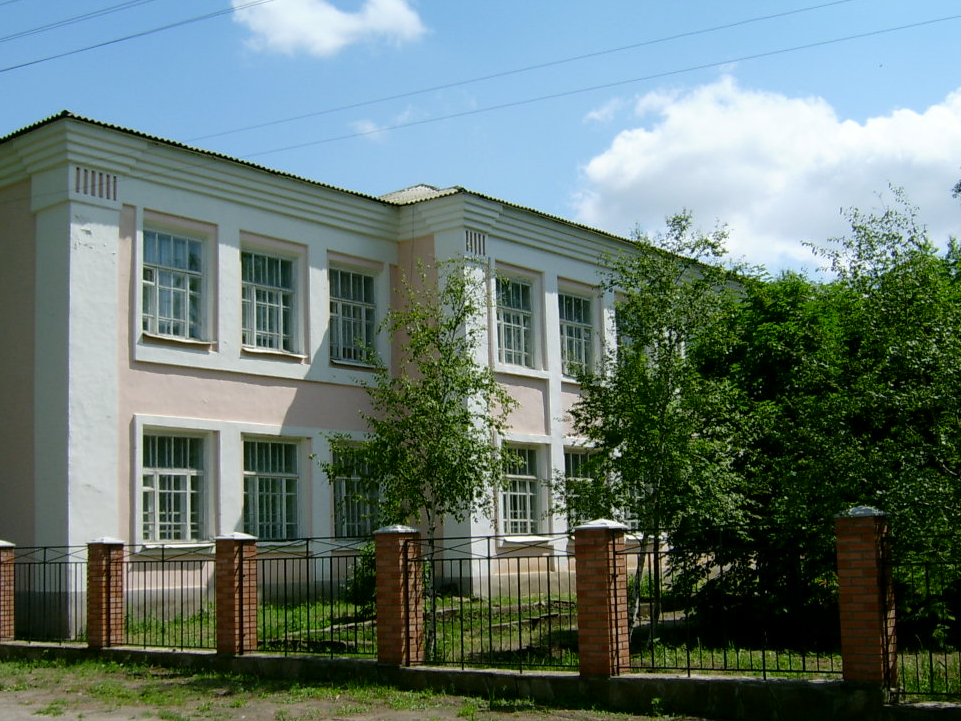 МЕДИАТЕКА
МБОУ «Вешенская СОШ»
Кабинет информатики
Автор: Сивец Л.В.
Компьютерная    графика
8 класс,
 Семакин И. «Информатика. Базовый курс»
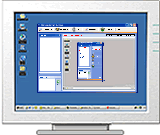 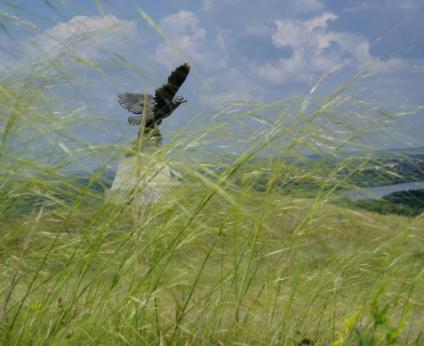 Компьютерная графика
раздел информатики, занимающийся проблемами «рисования» на ЭВМ
Рисунки в режиме символьной печати
****
       ***        ***
  ***     0      0    ***
  ***        . .        ***
          ( -------- )
         *********
Графопостроители (плоттеры)
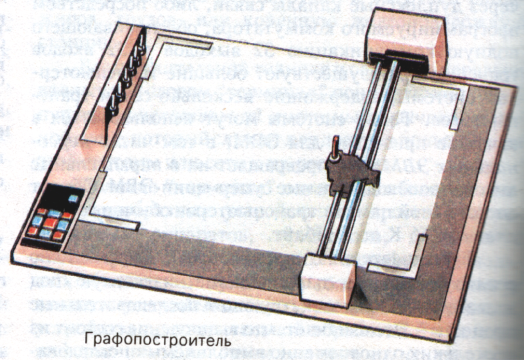 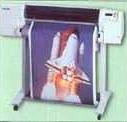 Графические дисплеи
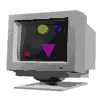 Стало возможным получать рисунки и чертежи в таком же виде, как и на бумаге.
Принтеры
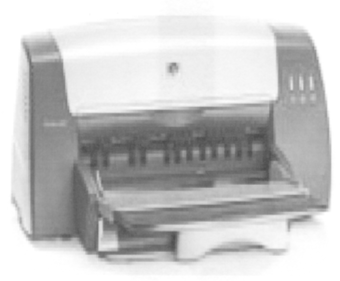 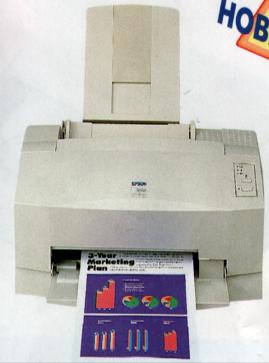 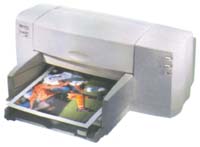 Области применения компьютерной графики
Научная 
Деловая 
 Иллюстративная 
 Конструкторская 
Художественная и рекламная
Научная графика
Назначение: 
визуализация (наглядное изображение) объектов научных исследований, гра-фическая обработка резуль-татов расчетов, проведение вычислительных экспери-ментов с наглядным пред-ставлением их результатов.
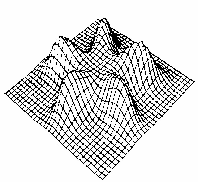 АСНИ
Автоматизированные системы научных исследований предназначены для автоматизации научных экспериментов, а также для осуществления моделирования исследуемых объектов, явлений и процессов, изучение которых традиционными средствами затруднено или невозможно. 
Компьютеры в АСНИ используются в информационно-поисковых и экспертных системах, а также решают следующие задачи: управление экспериментом ,подготовка отчетов и документации, поддержание базы экспериментальных данных и др.
Деловая графика
Назначение: создание иллю-страций, исполь-зуемых в работе учреждений; пла-новые показатели, статистические сводки, отчетная документация.
Конструкторская  графика
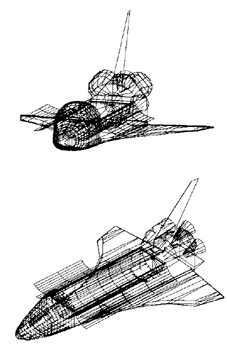 Назначение: 
позволяет проводить в наглядной форме поиск оптимальной конструкции, наиболее удачной  компонов-ки деталей, прогнозировать последствия к которым могут привести изменения в конструкции.
САПР
Системы автоматизированного проектирования  — комплексные программно-технические системы, предназначенные для выполнения проектных работ с применением математических методов. 
Системы САПР широко используются в архитектуре, электронике, энергетике, механике и др. В процессе автоматизированного проектирования в качестве входной информации используются технические знания специалистов, которые вводят проектные требования, уточняют результаты, проверяют полученную конструкцию, изменяют ее и т.д.
Иллюстративная графика
Назначение: позволяет использо-вать компьютер для произвольного рисо-вания, черчения.

Простейшие средства иллюстра-тивной графики – графические редак-торы.
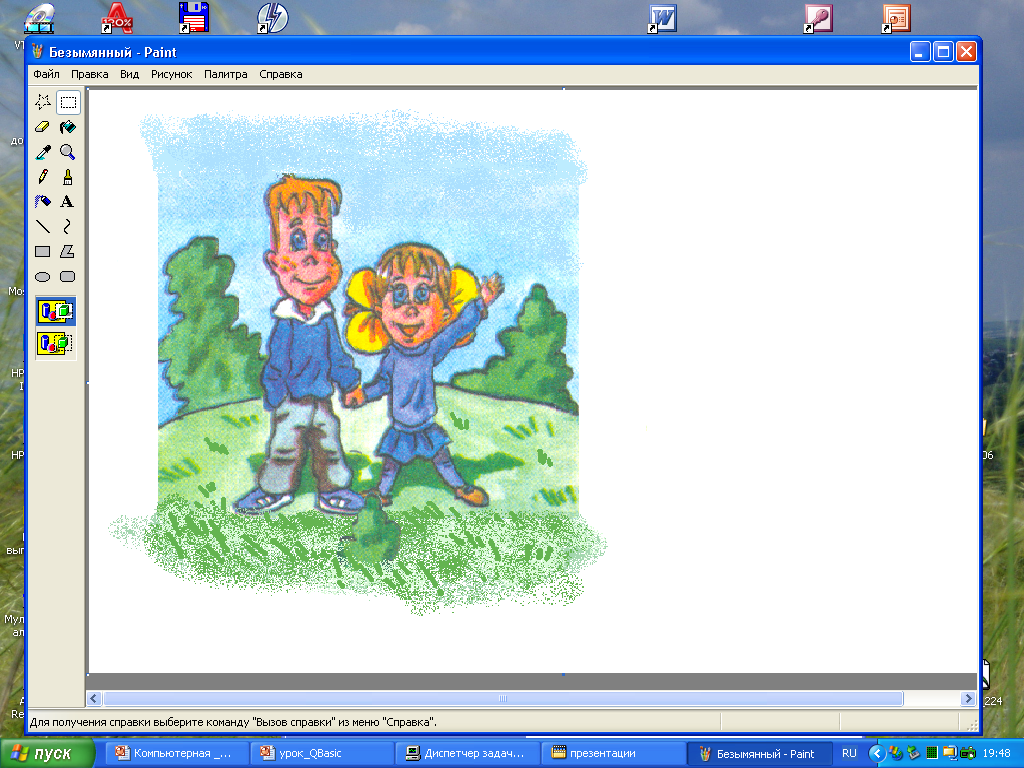 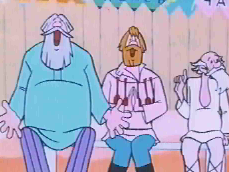 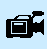 Художественная и рекламная графика
Назначение: позволяет использо-вать компьютер для создания роликов, мультфильмов, игр, видеопрезентаций, видеоуроков и т.п.
Компьютерная анимация
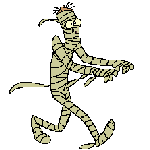 Слово «анимация» 
означает оживление.
Animal (англ.) - животное
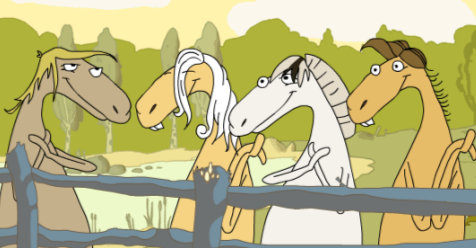 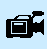 Мультимедиа
Мультимедиа – это объединение высоко-качественного изображения на экране компьютера со звуковым сопровождением.

Назначение:  в области обучения, рекламы, развлечений.